المرافعات المدنية
التبليغات القضائية تحتل  التبليغات القضائية من مركزا مهما و ضروريا في العمل القضائي اذ بدون التبليغات القضائية الصحيحة يتعذر اجراء المرافعة مما يؤدي الى عدم حسم الدعوى
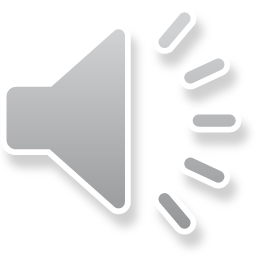